ESCUELA NORMAL DE EDUCACIÓN PREESCOLAR.Alumna: Rosaysela Márquez Hernández.# 7 Grado: 4°    Sección: D.
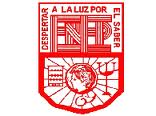 El centro y el referente fundamental del aprendizaje es el estudiante, porque a lo largo de su vida aprende.

Los alumnos cuentan con conocimientos, creencias y suposiciones sobre lo que se espera que aprendan. 

Se debe reconocer la diversidad social, cultural, lingüística, de capacidades, estilos y ritmos de aprendizaje.
1.1. Centrar la atención en los estudiantes y en sus procesos de aprendizaje
Principios pedagógicos del Plan de Estudios 2011 de Educación Básica
La planificación es un elemento sustantivo de la práctica docente para potenciar el aprendizaje de los estudiantes hacia el desarrollo de competencias.

Implica organizar actividades de aprendizaje a partir de diferentes formas de trabajo, como situaciones y secuencias didácticas y proyectos, entre otras. 

Las actividades deben representar desafíos intelectuales para los estudiantes con el fin de que formulen alternativas de solución.
1.2. Planificar para potenciar el aprendizaje
Son condiciones esenciales para la implementación del currículo, la transformación de la práctica docente, el logro de los aprendizajes y la mejora de la calidad educativa.
Se denomina al espacio donde se desarrolla la comunicación y las interacciones que posibilitan el aprendizaje. Se asume la media de actuación del docente para construirlos y emplearlos como tales. 

Asimismo, en el hogar, los padres de familia tienen un marco de intervención para apoyar las actividades académicas, al organizar el tiempo y el espacio en casa.
1.3. Generar ambientes de aprendizaje
El trabajo colaborativo alude a estudiantes y maestros, y orienta las acciones para el descubrimiento, la búsqueda de soluciones, coincidencias y diferencias, con el propósito de construir aprendizajes en colectivo.
1.4. Trabajar en colaboración para construir el aprendizaje.
Una competencia es la capacidad de responder a diferentes situaciones, e implica un saber hacer (habilidades) con saber (conocimiento), así como la valoración de las consecuencias de ese hacer (valores y actitudes). 

Los Estándares Curriculares son descriptores de logro y definen aquello que los alumnos demostrarán al concluir un periodo escolar.

Los aprendizajes esperados definen lo que se espera de
cada alumno en términos de saber, saber hacer y saber ser; además, le dan concreción al trabajo docente  ya que constituyen un referente para la planificación y la evaluación en el aula.
Principios pedagógicos del Plan de Estudios 2011 de Educación Básica
1.5. Poner énfasis en el desarrollo de competencias, el logro de los Estándares Curriculares y los aprendizajes esperados
Son condiciones esenciales para la implementación del currículo, la transformación de la práctica docente, el logro de los aprendizajes y la mejora de la calidad educativa.
Se  han diversificado, sus formatos y medios de acceso requieren habilidades específicas para su uso, una escuela en la actualidad debe favorecer que la comunidad educativa. 

Los materiales educativos empleados por el colectivo escolar permiten el disfrute en el uso del tiempo libre, la creación de redes de aprendizaje y la integración de comunidades de aprendizaje.
1.6. Usar materiales educativos para favorecer el aprendizaje
El docente es el encargado de la evaluación de los aprendizajes de los alumnos y quien realiza el seguimiento, crea oportunidades de aprendizaje y hace modificaciones en su práctica para que éstos logren los aprendizajes establecidos en el Plan y los programas de estudio.


La evaluación de los aprendizajes es el proceso que permite obtener evidencias, elaborar juicios y brindar retroalimentación sobre los logros de aprendizaje de los alumnos a lo largo de su formación.
Principios pedagógicos del Plan de Estudios 2011 de Educación Básica
Se sugiere obtener evidencias y brindar retroalimentación a los alumnos a lo largo de su formación, el mejoramiento de su desempeño y ampliar sus posibilidades de aprender. 


El  docente debe compartir con los alumnos y sus madres, padres de familia o tutores lo que se espera que aprendan, así como los criterios de evaluación.
1.7. Evaluar para aprender
Son condiciones esenciales para la implementación del currículo, la transformación de la práctica docente, el logro de los aprendizajes y la mejora de la calidad educativa.
Evaluaciones diagnósticas
Evaluaciones las formativas
Evaluaciones sumativas
Autoevaluación
Coevaluación
Heteroevaluación
Tipos de evaluaciones:
Los docentes deben promover entre los estudiantes el reconocimiento de la pluralidad social, lingüística y cultural. y fomentar que la escuela se convierta en un espacio donde la diversidad puede apreciarse y practicarse como un aspecto de la vida cotidiana y de enriquecimiento para todos. 


Para el logro de este principio es indispensable la organización, la toma de acuerdos y la vinculación entre autoridades, directivos, docentes y madres, padres o tutores.
1.8. Favorecer la inclusión para atender a la diversidad
Principios pedagógicos del Plan de Estudios 2011 de Educación Básica
Los temas de relevancia social se derivan de los retos de una sociedad que cambia constantemente y requiere que todos sus integrantes actúen con responsabilidad ante el medio natural y social, la vida y la salud, y la diversidad social, cultural y lingüística.
1.9. Incorporar temas de relevancia social
Se requiere renovar el pacto entre los diversos actores educativos, con el fin de promover normas que regulen la convivencia diaria, establezcan vínculos entre los derechos y las responsabilidades, y delimiten el ejercicio del poder y de la autoridad en la escuela con la participación de la familia. 

Al elaborarlas de manera participativa con los alumnos, e incluso con sus familias, se convierten en un compromiso compartido y se incrementa la posibilidad de que se respeten, permitiendo fortalecer su autoestima, su autorregulación y su autonomía.
Son condiciones esenciales para la implementación del currículo, la transformación de la práctica docente, el logro de los aprendizajes y la mejora de la calidad educativa.
1.10. Renovar el pacto entre el estudiante, el docente, la familia y la escuela
Se tiene que construir y expresar en prácticas concretas y ámbitos específicos, para ello se requiere mantener una relación de colegas. 

Desde esta perspectiva, requiere de la participación activa de estudiantes, docentes, directivos escolares, padres de familia y otros actores, en un clima de respeto, corresponsabilidad, transparencia y rendición de cuentas. 

El liderazgo es determinante para el aseguramiento de propósitos que resultan fundamentales para la calidad educativa, la transformación de la organización y el funcionamiento interno de las escuelas
1.11. Reorientar el liderazgo
Principios pedagógicos del Plan de Estudios 2011 de Educación Básica
La tutoría se concibe como el conjunto de alternativas de atención individualizada que parte de un diagnóstico. Sus destinatarios son estudiantes o docentes. 

La asesoría es un acompañamiento que se da a los docentes para la comprensión e implementación de las nuevas propuestas curriculares.
Son condiciones esenciales para la implementación del currículo, la transformación de la práctica docente, el logro de los aprendizajes y la mejora de la calidad educativa.
1.12. La tutoría y la asesoría académica a la escuela